PERILAKU ORGANISASI
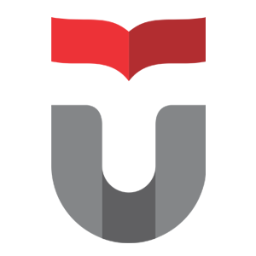 Bab i
Pengertian PO
Perilaku organisasi adalah subjek yang mempelajari tentang perilaku individu atau kelompok   dalam sebuah organisasi. Perilaku organisasi mencakup motivasi, perilaku dan kepuasan pemimpin, komunikasi interpersonal, struktur dan proses kelompok, pengembangan sikap, proses perubahan, konflik dan organisasi, dan rancangan kerja.
Melengkapi Intuisi dengan Kajian Sistematis
Intuisi adalah firasat yang tidak selalu didukung oleh riset. Sedangkan kajian sistematis adalah alat untuk membuat prediksi akurat yang wajar, melihat pada hubungan, mencoba untuk mengatribusikan sebab dan akibat, serta mendasarkan kesimpulan pada bukti ilmiah.
Disiplin yang Berkontribusi dalam Bidang Perilaku Organisasi
Psikologi adalah ilmu yang mengukur, menjelaskan serta kadang-kadang mengubah perilaku manusia dan hewan-hewan lain nya. 
Psikologi sosial adalah satu area psikologi yang menggabungkan konsep psikologi dan sosiologi untuk fokus pada pengauh manusia terhadap sesamanya. 
Sosiologi adalah studi tentang manusia dalam kaitannya dengan lingkungan sosialnya atau budaya. 
Antropologi adalah studi tentang masyarakat untuk mempelajari keberadaan manusia dan aktivitasnya.
Tantangan dan Peluang untuk Peluang Organisasi
Tantangan saat ini membawa peluang bagi manajer untuk menggunakan konsep perilaku organisasi, diantaranya adalah : Merespons tekanan ekonomi, merespons globalisasi, mengelola keragaman tenaga kerja, meningkatkan layanan pelanggan, meningkatkan keterampilan bermasyarakat, bekerja dalam organisasi jaringan, meningkatkan kesejahteraan pekerja saat bekerja, menciptakan lingkungan kerja yang positif, dan meningkatkan perilaku etis.
Meningkatkan dan Mengembangkan Model Perilaku Organisasi
Beberapa model perilaku organisasi ialah :
Masukan	: Keragaman, kepribadian, nilai, struktur kelompok, peran kelompok, tanggung 				  jawab tim.
Proses	: Emosi dan suasana hati, motivasi, persepsi, pengambilan keputusan, 				  komunikasi, kepemimpinan, kekuasaan dan politik, konflik dan negosiasi.
Hasil		: Sikap dan stres, kinerja tugas, perilaku kewargaan, perilaku penarikan diri, kohesi 			   kelompok, pendayagunaan kelompok.
TERIMAKASIH
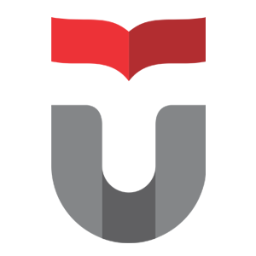